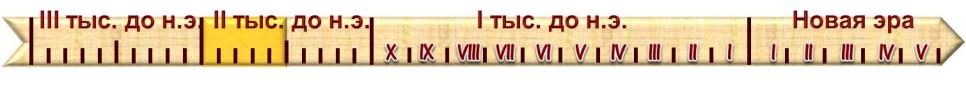 ЗАКОНЫ ВАВИЛОНСКОГО ЦАРСТВА
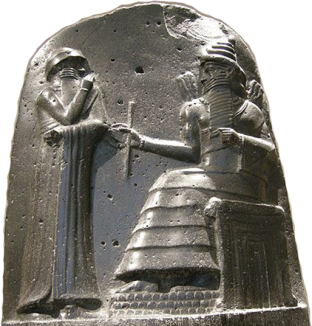 Образовательная система «Школа 2100». 
Данилов Д.Д. и др. Всеобщая история. 5-й класс. История Древнего мира. § 13.
Автор презентации: Казаринова Н.В. (учитель, г. Йошкар-Ола).
© ООО «Баласс», 2012.
[Speaker Notes: Адрес рисунка:  http://www.hist.msu.ru/ER/Etext/hammurap.jpg]
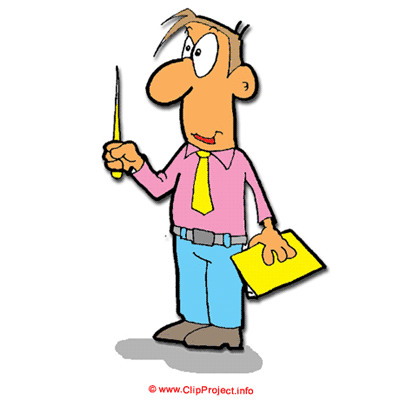 ОПРЕДЕЛЯЕМ ПРОБЛЕМУ
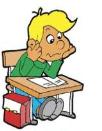 Внимательно рассмотри таблицу. Какие выводы можно сделать? 
Какой возникает вопрос? Сравни его с авторским.
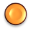 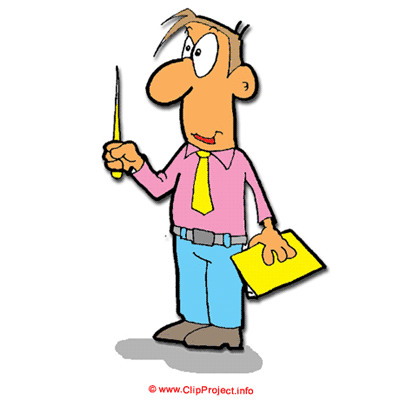 ОПРЕДЕЛЯЕМ ПРОБЛЕМУ
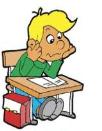 ПОЧЕМУ МЕЖДУРЕЧЬЕ РАЗВИВАЛОСЬ БЫСТРЕЕ, ЧЕМ ЕГИПЕТ?
ВАША ФОРМУЛИРОВКА ПРОБЛЕМЫ МОЖЕТ НЕ СОВПАДАТЬ С АВТОРСКОЙ. ПОЖАЛУЙСТА, ВЫБЕРИТЕ В КЛАССЕ ТУ ФОРМУЛИРОВКУ, КОТОРАЯ ВАМ НАИБОЛЕЕ ИНТЕРЕСНА!
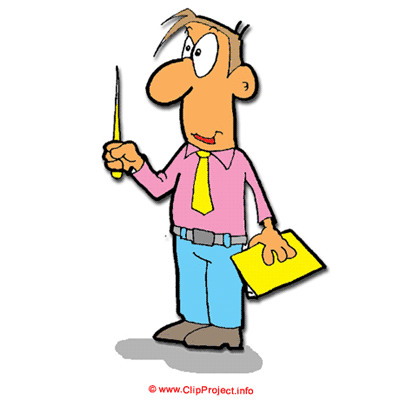 ВСПОМИНАЕМ ТО, ЧТО ЗНАЕМ
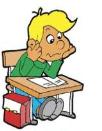 Объясни значения слов: цивилизация (два значения), государство, народ, закон, соседская община, граждане. (Словарь)
Назови достижения жителей Древнего Междуречья. (§ 12)
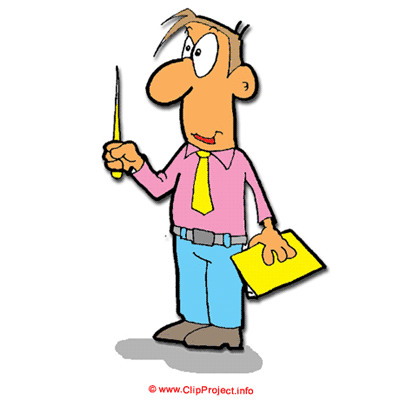 ВСПОМИНАЕМ ТО, ЧТО ЗНАЕМ
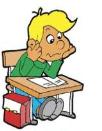 Необходимый уровень. С помощью цвета распредели перечисленные признаки по соответствующим группам.
Повышенный уровень. Впиши по одному недостающему признаку для данных понятий.
Цивилизация
(как ступень развития)
Цивилизация
(как общность людей)
[Speaker Notes: Анимация поставлена на щелчок. Происходит выцветание задания и появление таблицы (рабочая тетрадь стр. 67). Формулировка задания изменена по сравнению с рабочей тетрадью
Выполнение задания в режиме просмотра осуществляется при помощи встроенных средств Microsoft PPT]
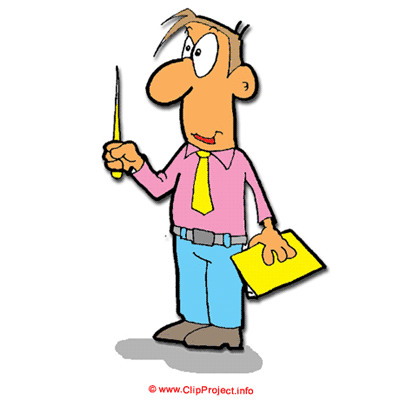 ОТКРЫВАЕМ НОВЫЕ ЗНАНИЯ
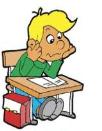 1. ПЕРЕКРЁСТОК ЗАПАДНОЙ АЗИИ
2. ЗАКОНЫ «СИЯЮЩЕЙ СПРАВЕДЛИВОСТИ»
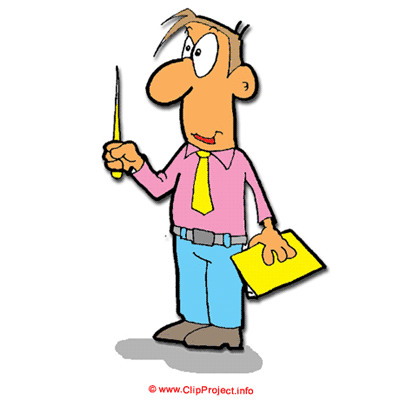 ПЕРЕКРЁСТОК ЗАПАДНОЙ АЗИИ
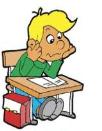 Чем можно объяснить быстрое развитие Междуречья и всей Западной Азии?
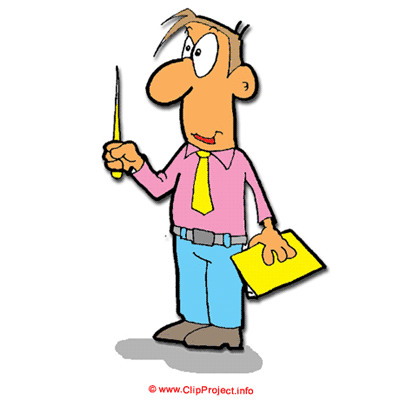 ПЕРЕКРЁСТОК ЗАПАДНОЙ АЗИИ
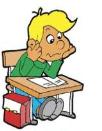 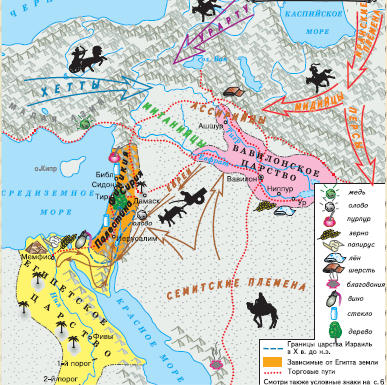 Необходимый уровень. С помощью карты на с. 79 ответь на вопросы:
1. Что жители Междуречья должны были покупать у соседей по Западной Азии?
2. Что жители Междуречья могли продавать соседям по Западной Азии?
[Speaker Notes: Анимация поставлена на щелчок. Происходит выцветание вопроса и возникновение карты
Кнопка «вперед» дает возможность перейти на слайд 10 минуя программный уровень]
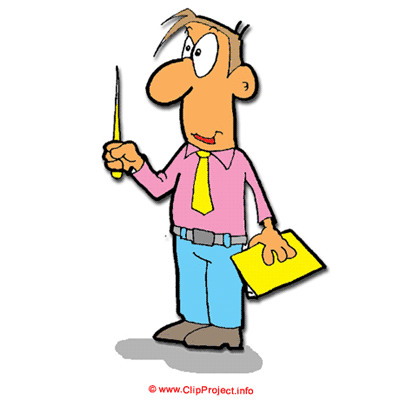 ПЕРЕКРЁСТОК ЗАПАДНОЙ АЗИИ
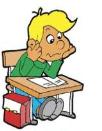 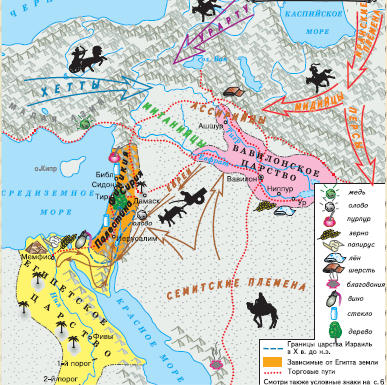 Повышенный уровень. С помощью карты на с. 79 ответь на вопросы:
Где находились центры расселения семитских племён, индоевропейских племён?
 Какие типы хозяйственной деятельности были освоены семитскими и индоевропейскими племенами?
[Speaker Notes: Анимация поставлена на щелчок. Происходит выцветание вопроса и возникновение карты
Слайды 10-11 являются скрытыми и посвящены Финикии]
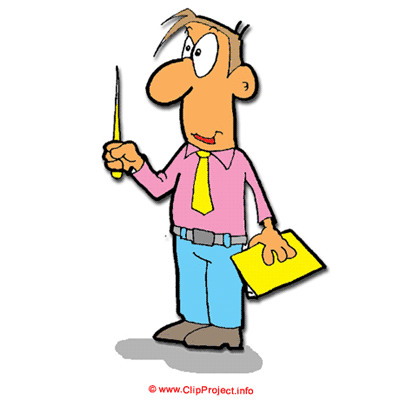 ОСОБЫЙ ПУТЬ ФИНИКИЙЦЕВ
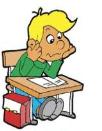 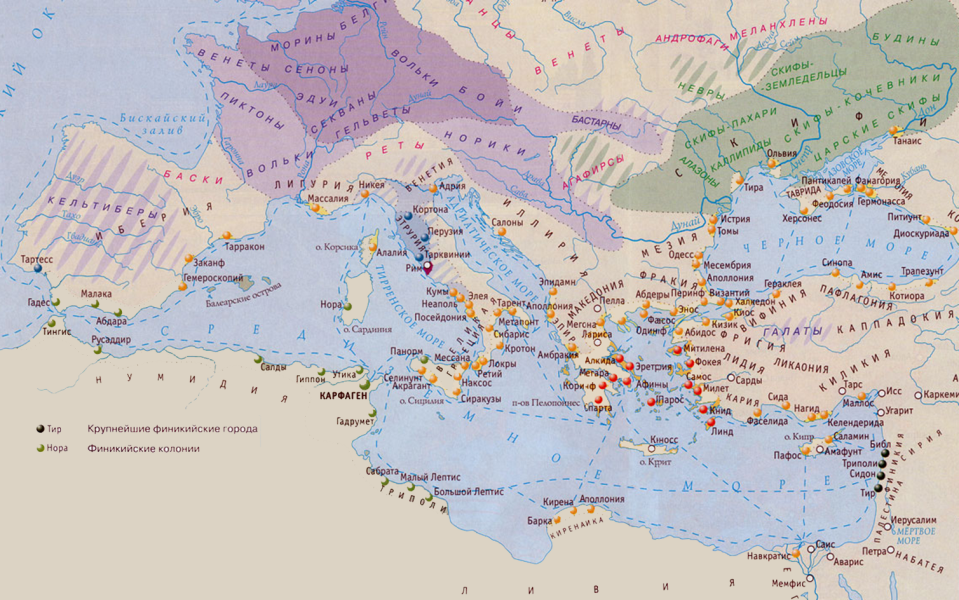 [Speaker Notes: Адрес карты http://savepic.net/1689941.jpg]
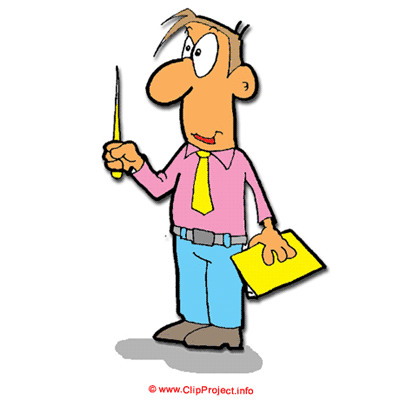 ОСОБЫЙ ПУТЬ ФИНИКИЙЦЕВ
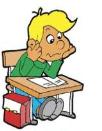 Исходя из названия, сформулируй главный вопрос к материалу.
Найди отличия финикийцев от других жителей Западной Азии.
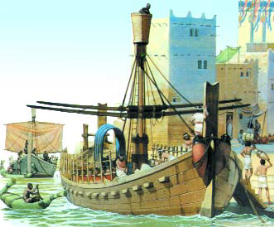 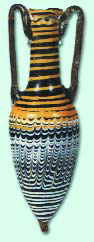 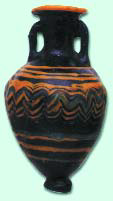 Финикийские корабли в Египте. Соврем. рисунок
Стеклянные сосуды
финикийцев
[Speaker Notes: Переход на слайд 13 происходит по кнопке]
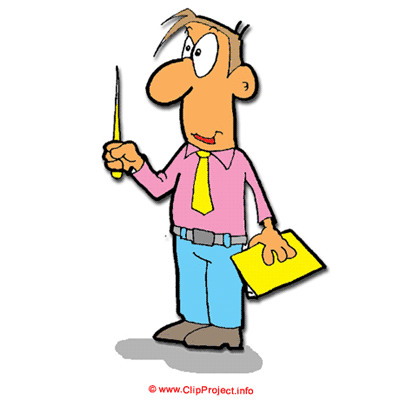 ЗАКОНЫ «СИЯЮЩЕЙ СПРАВЕДЛИВОСТИ»
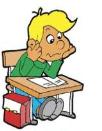 Необходимый уровень. Отметь соответствующими цифрами на ленте времени следующие даты: 
1 – 745–727 гг. до н.э. 
2 – 3000 гг. до н.э.
3 – 1792–1750 гг. до н.э. 
Обведи ту из них, которой соответствует правление и создание законов вавилонского царя Хаммурапи.
[Speaker Notes: Для выполнения задания необходимо воспользоваться встроенными средствами Microsoft  PPT в режиме просмотра (инструмент «ПЕРО»)]
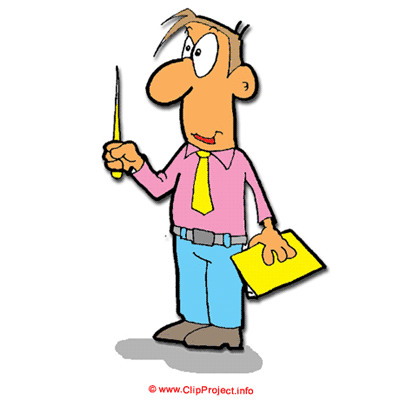 ЗАКОНЫ «СИЯЮЩЕЙ СПРАВЕДЛИВОСТИ»
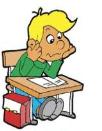 Повышенный уровень. Подсчитай, сколько тысячелетий назад правил вавилонский царь Хаммурапи.
Максимальный уровень. Отметь цифрой 4 на ленте времени ещё какое-нибудь известное тебе событие из истории Вавилонского царства, не изученное на уроках.
[Speaker Notes: Для выполнения задания необходимо воспользоваться встроенными средствами Microsoft  PPT в режиме просмотра (инструмент «ПЕРО»)
Кнопка «i» позволяет перейти на скрытые слайды 12-13, содержащие информацию о финикийцах]
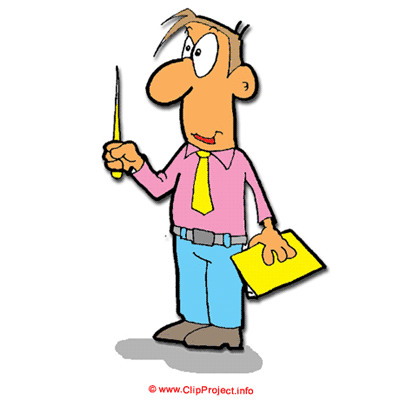 ЗАКОНЫ «СИЯЮЩЕЙ СПРАВЕДЛИВОСТИ»
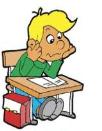 В чём ваши представления (людей XXI века) о справедливости и равенстве людей совпадают с представлениями вавилонского царя Хаммурапи, а в чём – нет? Сделайте вывод по проблеме
урока.
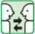 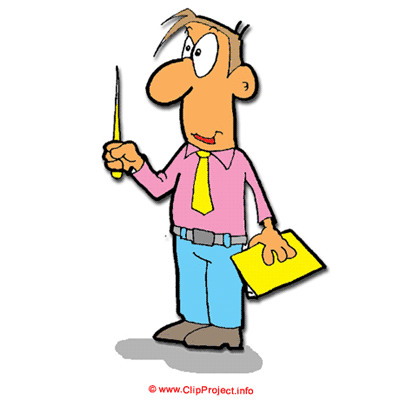 ЗАКОНЫ «СИЯЮЩЕЙ СПРАВЕДЛИВОСТИ»
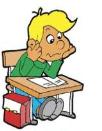 Повышенный уровень. Прочитай статьи законов Хаммурапи, запиши своё мнение: в чём твои представления (человека XXI века) о справедливости и равенстве людей совпадают с представлениями вавилонского царя, а в чём — нет?
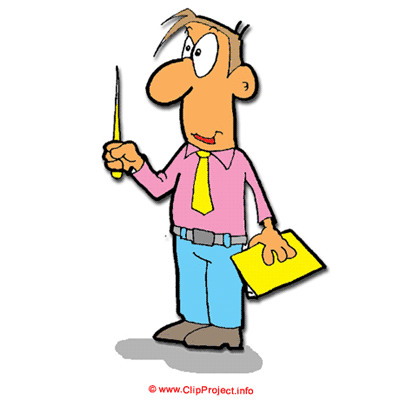 ЗАКОНЫ «СИЯЮЩЕЙ СПРАВЕДЛИВОСТИ»
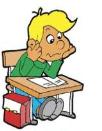 Повышенный уровень. Оцени справедливость этих законов с точки зрения свободных вавилонян — современников Хаммурапи.
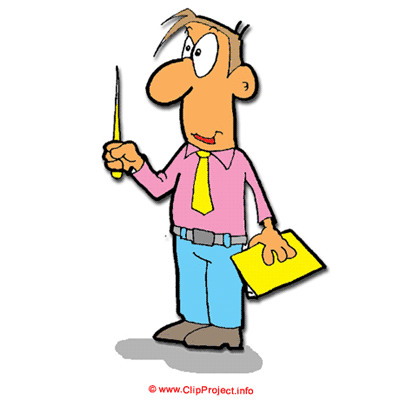 ОТКРЫВАЕМ НОВЫЕ ЗНАНИЯ
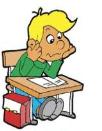 ПРИ ЦАРЕ ХАММУРАПИ ВАВИЛОНСКОЕ ЦАРСТВО СТАЛО САМОЙ СИЛЬНОЙ И РАЗВИТОЙ ДЕРЖАВОЙ ЗАПАДНОЙ АЗИИ.
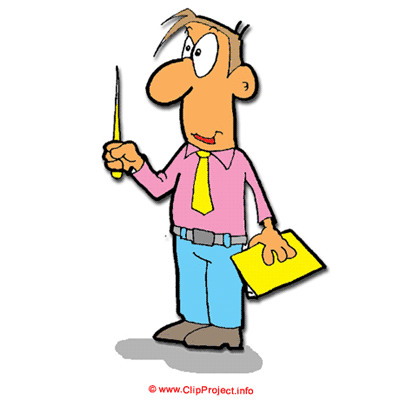 ПРИМЕНЯЕМ НОВЫЕ ЗНАНИЯ
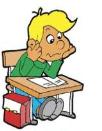 Необходимый уровень. По каким торговым путям в Междуречье поступали медь, олово, строительный лес, драгоценные металлы, благовония, пурпурная краска, стеклянные сосуды, вино?
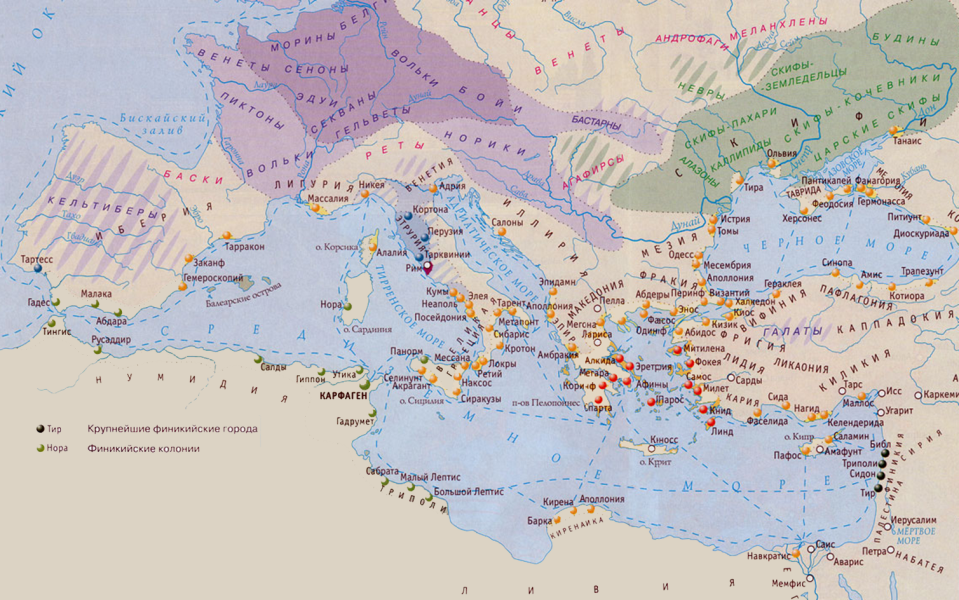 [Speaker Notes: Адрес карты http://savepic.net/1689941.jpg
Выполнение задания в режиме просмотра возможно при использовании встроенных средств Microsoft PPT (инструмент «ПЕРО»)]
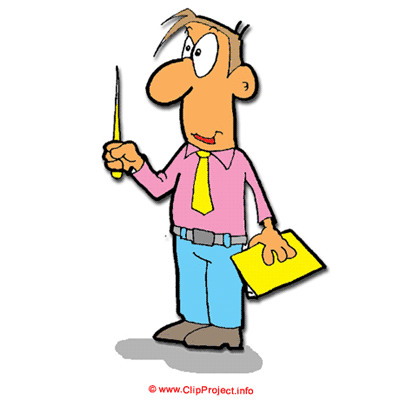 ПРИМЕНЯЕМ НОВЫЕ ЗНАНИЯ
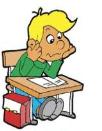 Необходимый уровень. Что могли перевозить финикийцы по важнейшим морским торговым путям?
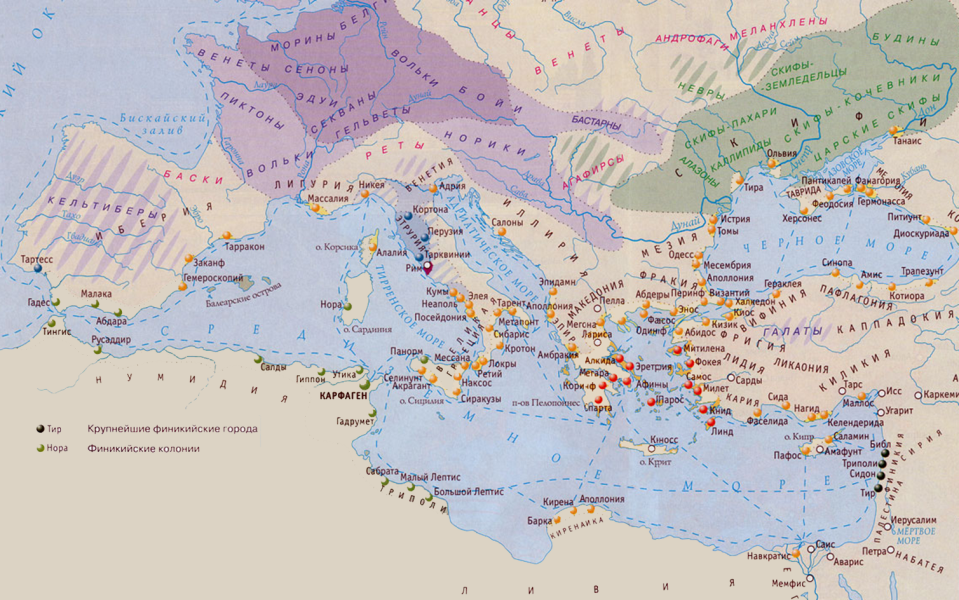 [Speaker Notes: Адрес карты http://savepic.net/1689941.jpg
Выполнение задания в режиме просмотра возможно при использовании встроенных средств Microsoft PPT (инструмент «ПЕРО»)]
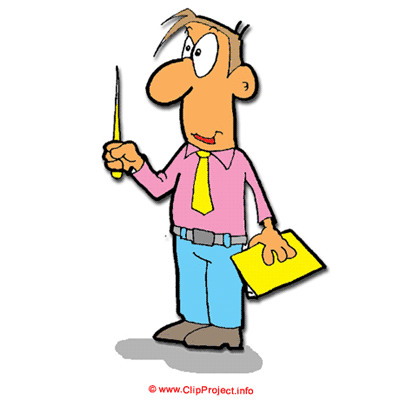 ПРИМЕНЯЕМ НОВЫЕ ЗНАНИЯ
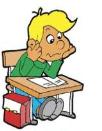 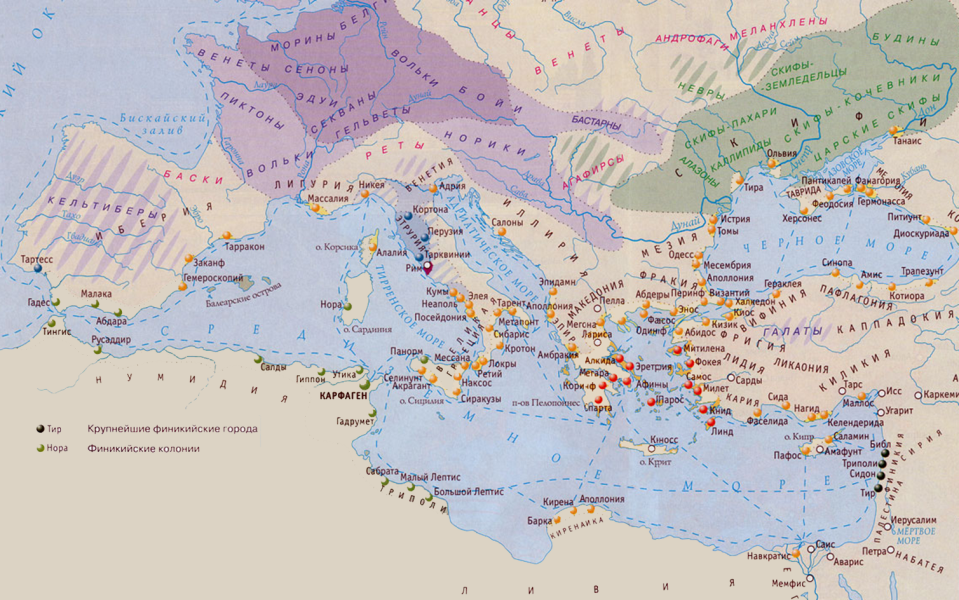 Повышенный уровень. Какой путь нужно было проделать финикийским кораблям от города Тир до оловянных рудников?
[Speaker Notes: Адрес карты http://savepic.net/1689941.jpg
Необходимо подсказать ученикам воспользоваться картой на стр. 86, указать что оловянные рудники расположены на Британских островах. 
Выполнение задания в режиме просмотра возможно при использовании встроенных средств Microsoft PPT (инструмент «ПЕРО»)]